103學年度畢業滿3年畢業生系所流向追蹤回收比率(哲學與宗教學系學士生)
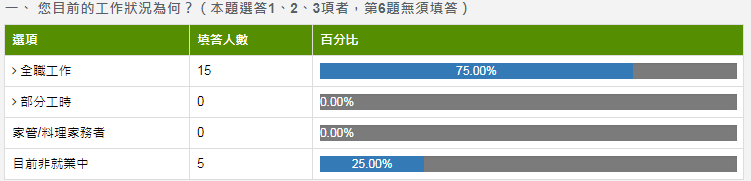 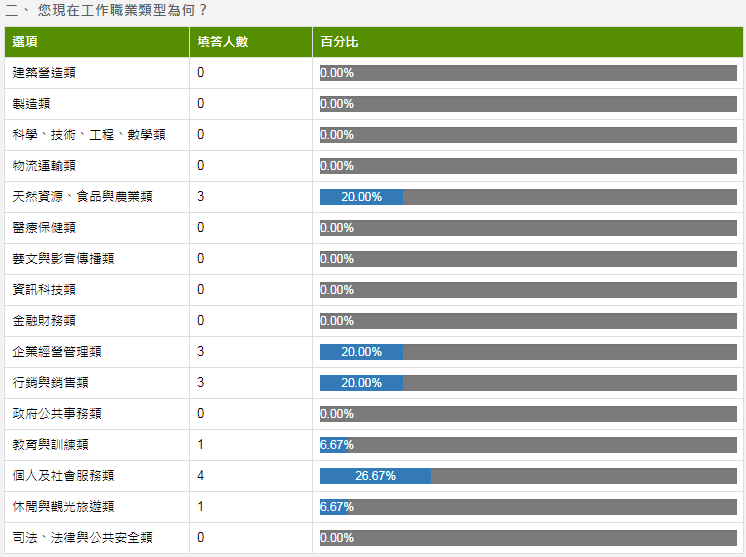 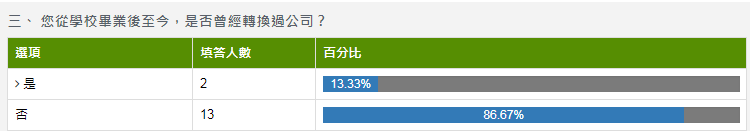 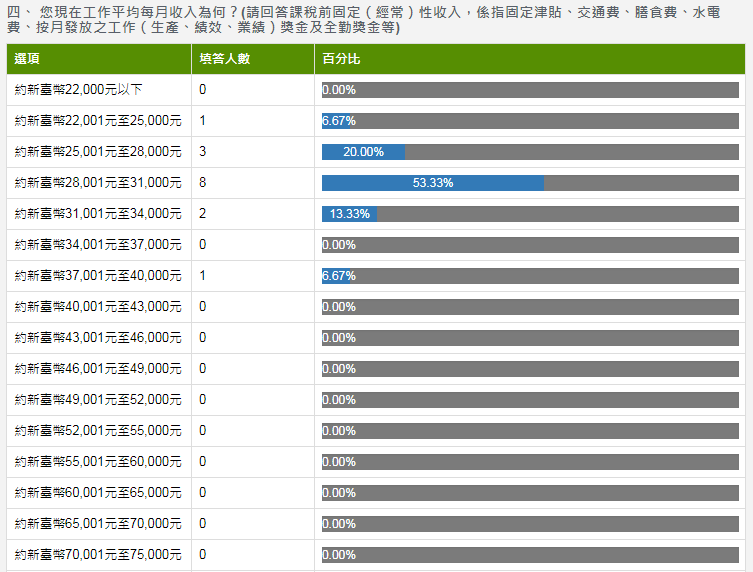 四、 您現在工作平均每月收入為何？(請回答課稅前固定（經常）性收入，係指固定津貼、交通費、膳食費、水電費、按月發放之工作（生產、績效、業績）獎金及全勤獎金等)(續)
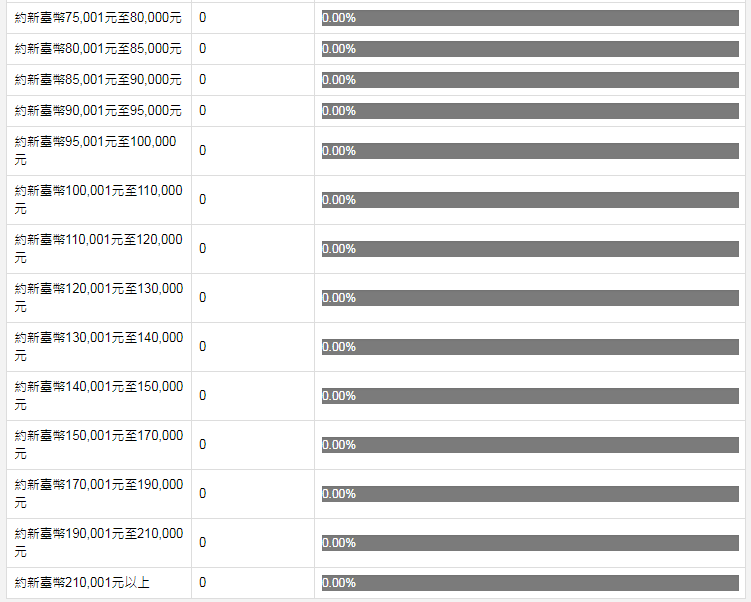 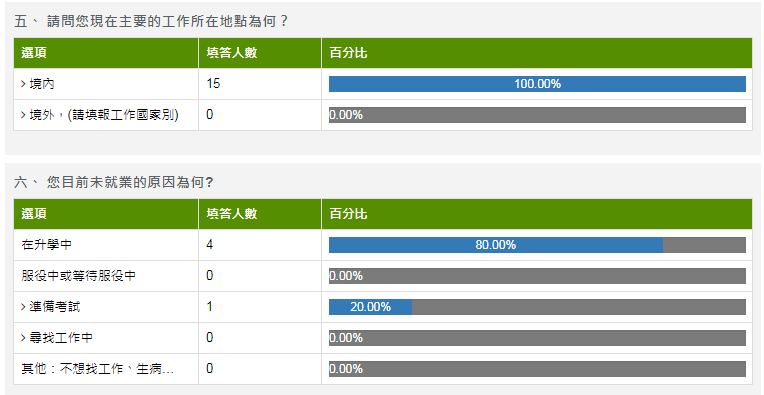 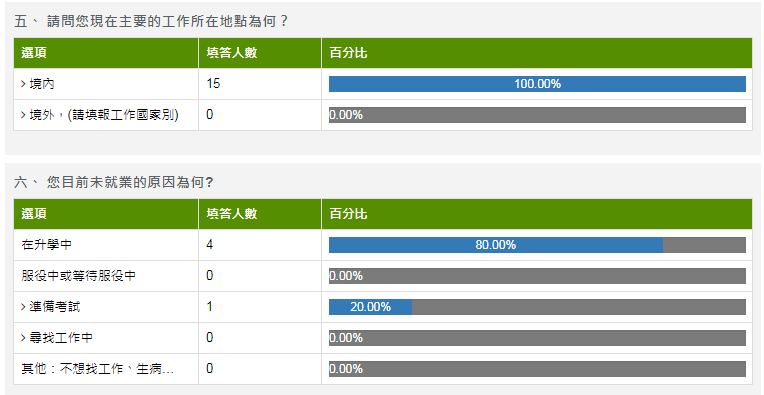 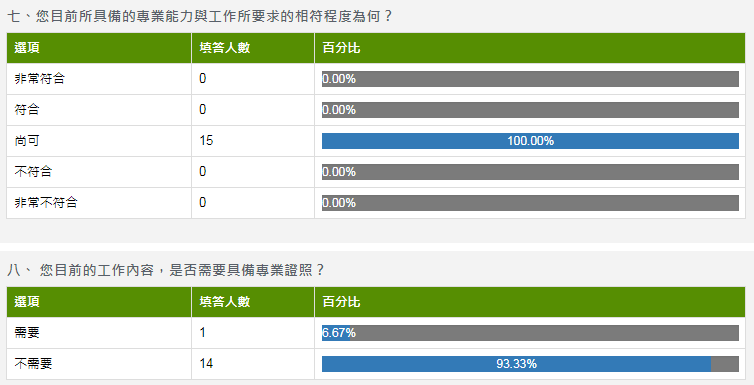 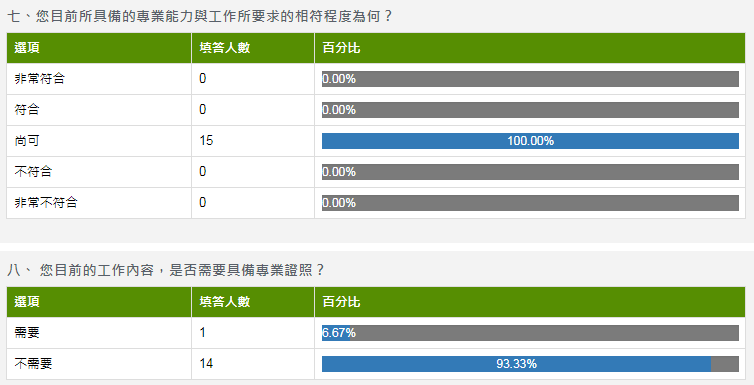 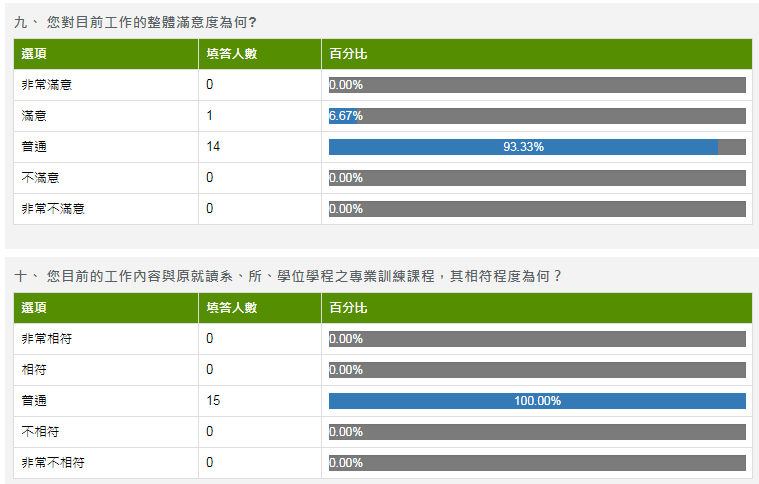 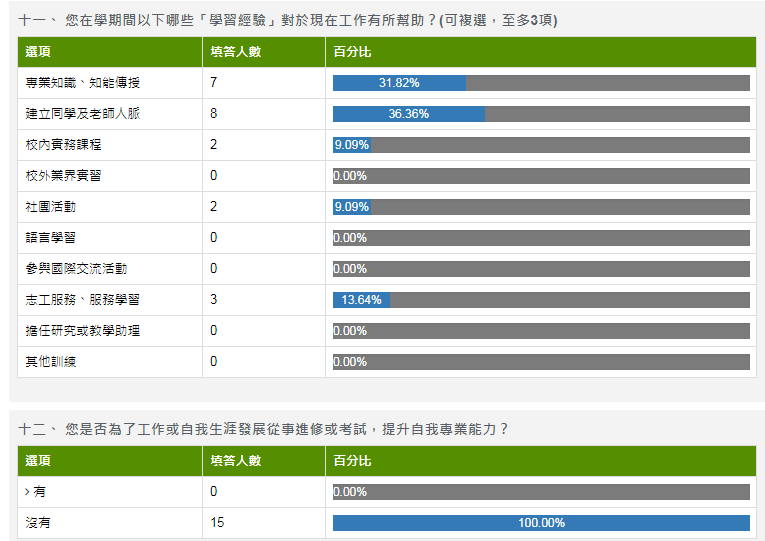 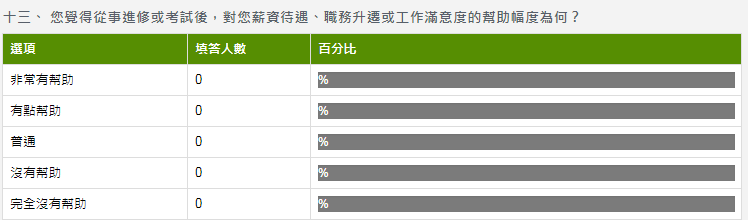 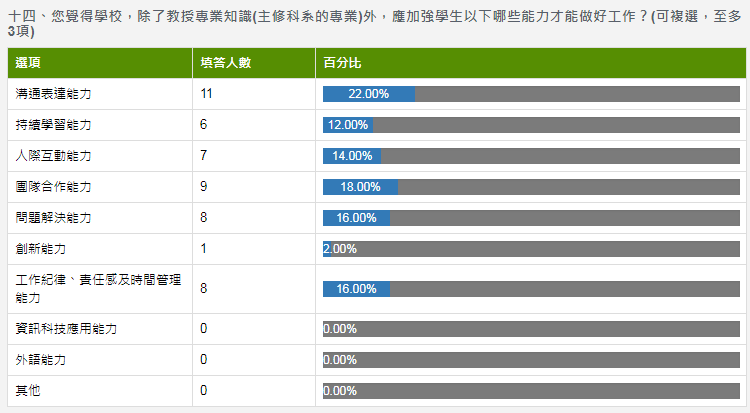